Value PropositionBusiness Architecture Working Group
For Discussion
Month 2: 2022 02 21
Purpose
Get the noggin jogging to help define your own Value Proposition statement
2
BA Program Roadblocks
3
Business Architecture – What is it?
"A blueprint of the enterprise that provides a common understanding of the organization and is used to align strategic objectives and tactical demands.“
4
[Speaker Notes: Source:   Object Management Group®, OMG®]
For example, at PSPC – we defined it as:
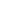 Business Architecture represents a holistic, multidimensional business view of the enterprise.
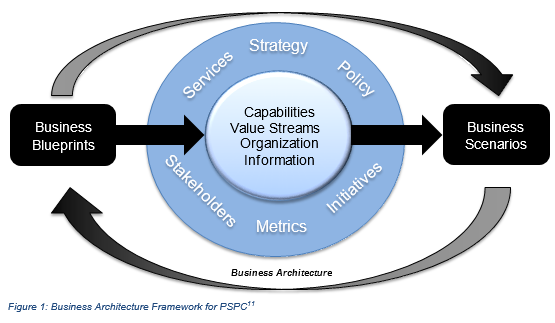 Business Scenarios 

Used to identify business needs, and drive the business requirements that the architecture development, and ultimately the IT, has to address.
Architecture Blueprints (models/maps/diagrams) 

Reveals how the organization is structured and how capabilities, processes, organization and information fit together.
5
[Speaker Notes: Source:   Business Architecture Framework (Bizbok Guide)]
Business Architecture – Who is it for? (example)
6
Business Architecture – Who is it for? (example)
7
Problem -> Solution Fit
8
Business Architecture – Why should I care?
Value Proposition Definition: Expression of the value to a recipient evaluated in terms of the recipient's level of satisfaction.
9
Business Architecture – Why should I care?
10
Business Architecture – Why should I care?
11
Business Architecture – Why should I care?
12
Month 2: Homework Assignment
Submit your Business Architecture “road show” decks and/or responses from this workshop 
before March 4th
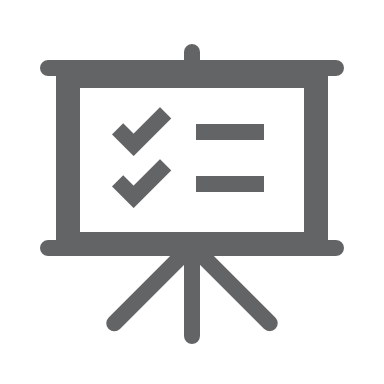 13
ANNEX – CBSA Presentation
How does the business have access to your models? – Everyone in the department has access to it
How do you keep them maintained? Wait for a change, or periodic review with the business?  Creating a RACI to help maintain it. The business owner will be responsible for maintaining it. Change request will be submitted through a governance workflow. 

Any benefits to business processes?


WG: What out of these models would you see as a priority for your organization?
14
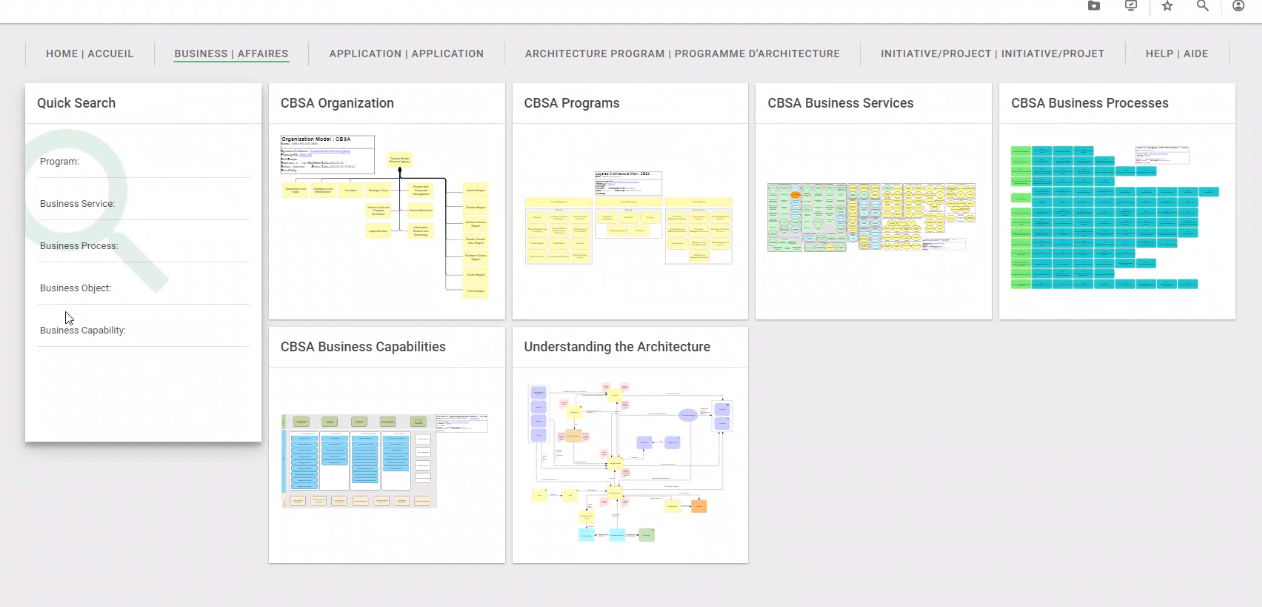 15
ANNEX – Comments/Notes
Can business architecture link to a “account executive”?
16